“Alternative Transportation” at Grand Teton
Managing Outdoor Recreation: Case Studies in the National Parks, 2nd Edition
Grand Teton National Park
Established in 1929
Enlarged in 1950
310,000 acres
Northwestern Wyoming
Surrounded by Winegar Hole, Jedidiah Smith, and Teton Wildernesses
Iconic Teton Range with eight peaks that exceed 12,000 feet
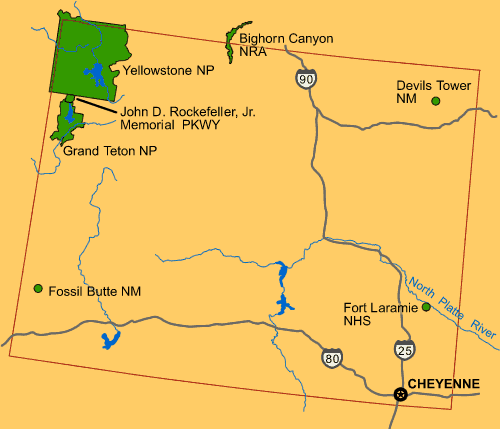 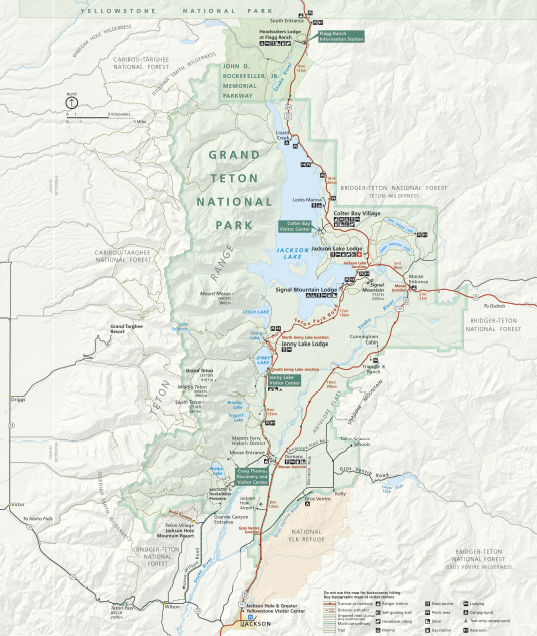 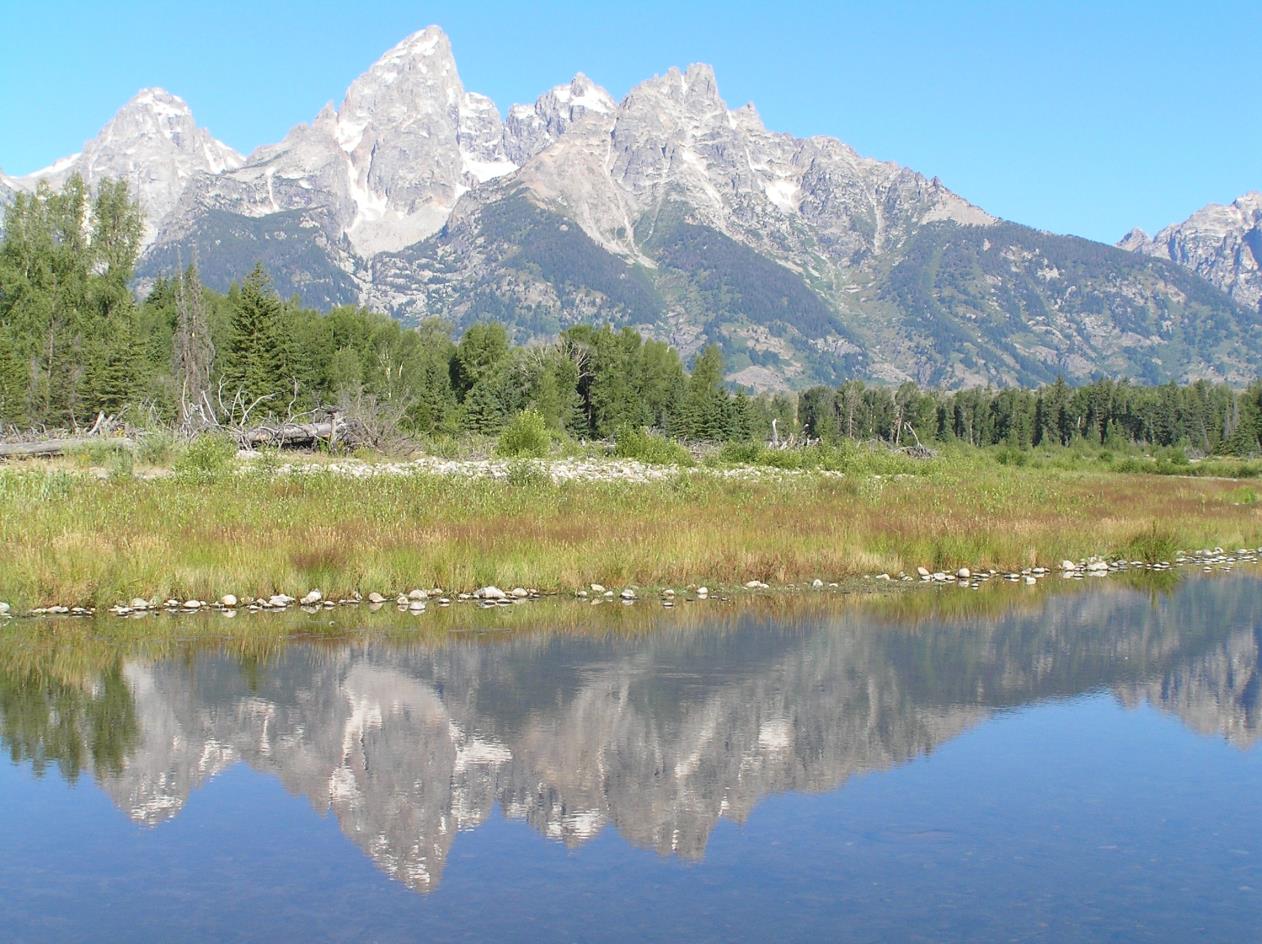 [Speaker Notes: https://www.nps.gov/media/photo/gallery.htm?id=02675736-155D-4519-3E004E99D001DA1C]
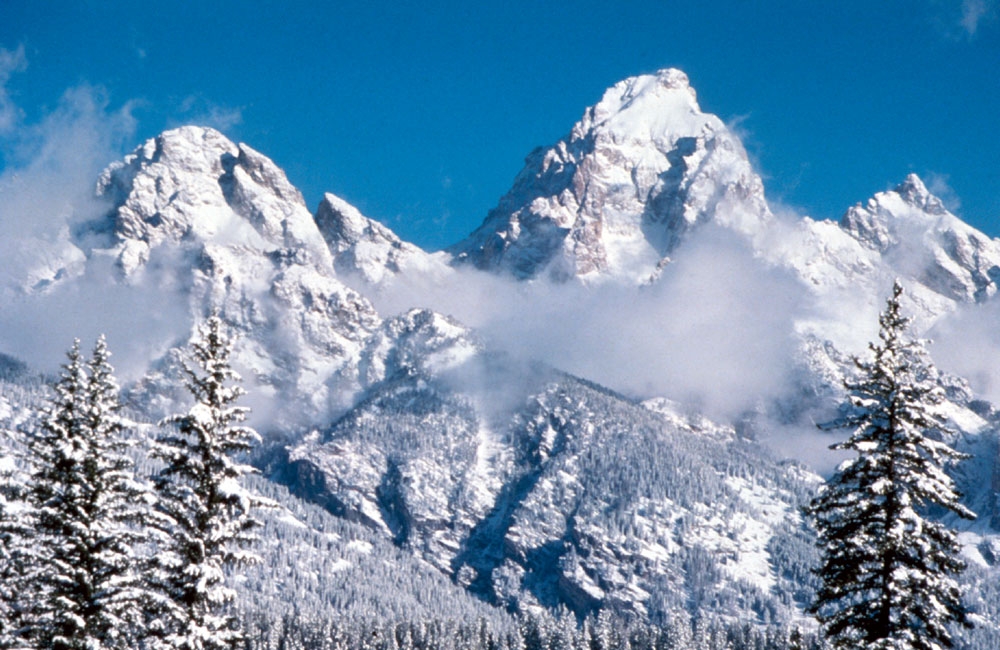 [Speaker Notes: https://www.nps.gov/media/photo/gallery.htm?id=5722133E-155D-4519-3EA5161441B51B2E]
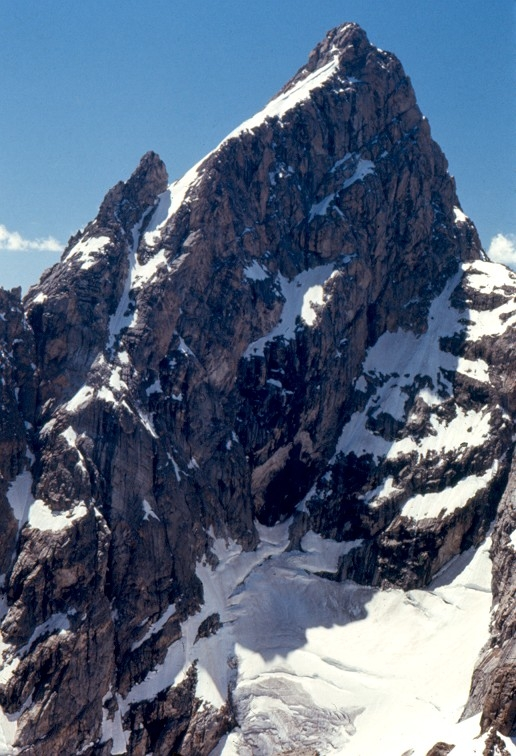 [Speaker Notes: https://www.nps.gov/media/photo/gallery.htm?id=5722133E-155D-4519-3EA5161441B51B2E]
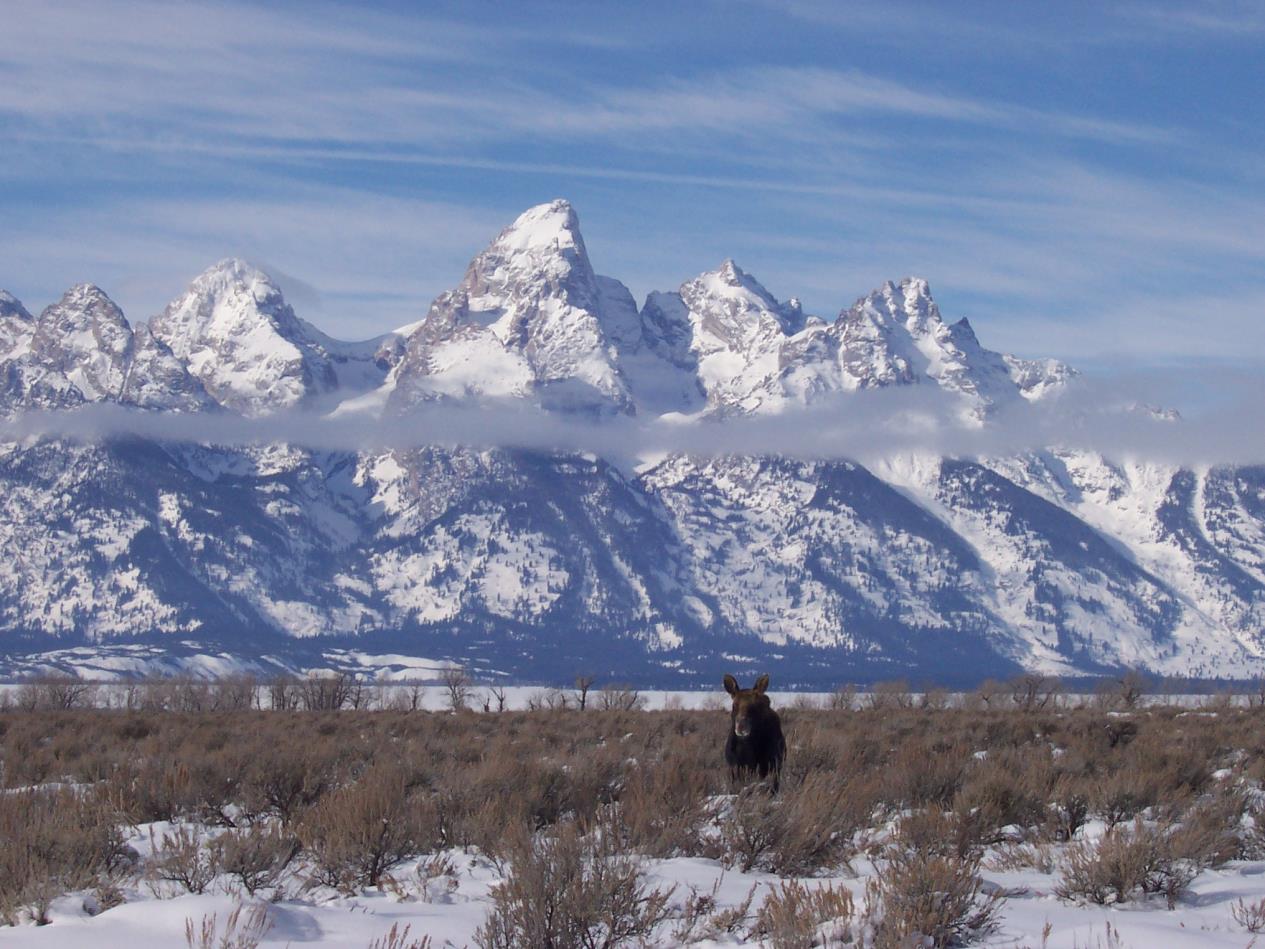 [Speaker Notes: https://www.nps.gov/media/photo/gallery.htm?id=02675736-155D-4519-3E004E99D001DA1C]
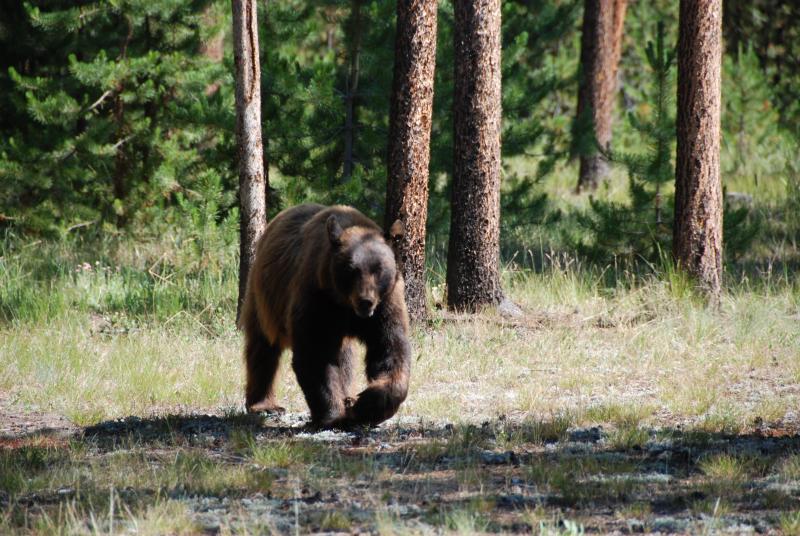 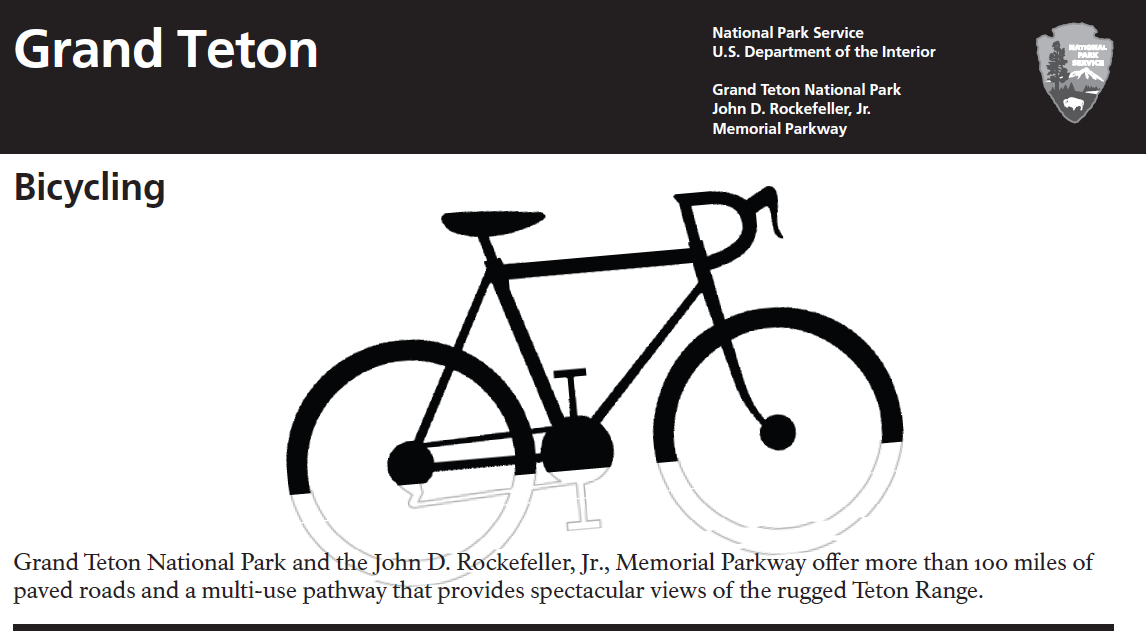 [Speaker Notes: https://www.nps.gov/media/photo/gallery.htm?id=575BB48F-155D-4519-3E40BFEF9424DCD1
https://www.nps.gov/media/photo/gallery.htm?id=575BB48F-155D-4519-3E40BFEF9424DCD1]
Grand Teton National Park
https://www.nps.gov/grte/index.htm
Problems
Impacts to resources: Vegetation, soil, air, wildlife

Impacts to experience: Conflict, crowding

Impacts to facilities/services: Roads
Strategies and Practices
Management strategies: Increase supply, reduce impact of use, harden the resource 

Management practices: Facility development/site design/maintenance, rules/regulations, information/education
Facility Development/Site Design/Maintenance
Transportation plan completed in 2007 

Calls for system of multi-use pathways

Suggests transit system feasibility study

Calls for improved road signs, visitor information of traffic conditions and transportation options
Rules/Regulations
Pathways restricted to daylight hours

Pets prohibited 

Visitors must stay at least 300 ft. from large animals and may not harass them

Food and backpacks must be attended at all times
Information/Education
Bicyclists and skaters are encouraged to travel at an appropriate speed for number of other users on the pathway

Helmets, bright-colored clothing, and reflectors are recommended to enhance visibility

Info regarding the park’s pathway is provided to visitors on signs, at visitor centers, and on the park website
Video
Wildlife Viewing in Grand Teton National Park (2:27)

Bears in the Moose-Wilson Corridor (4:22)
https://www.nps.gov/media/video/view.htm?id=0006E8AF-155D-451F-67F3336EE8F38E08
https://www.nps.gov/media/video/view.htm?id=E791CB47-155D-451F-67C246697364B06F